Introduction to TI 84
Lesson 4
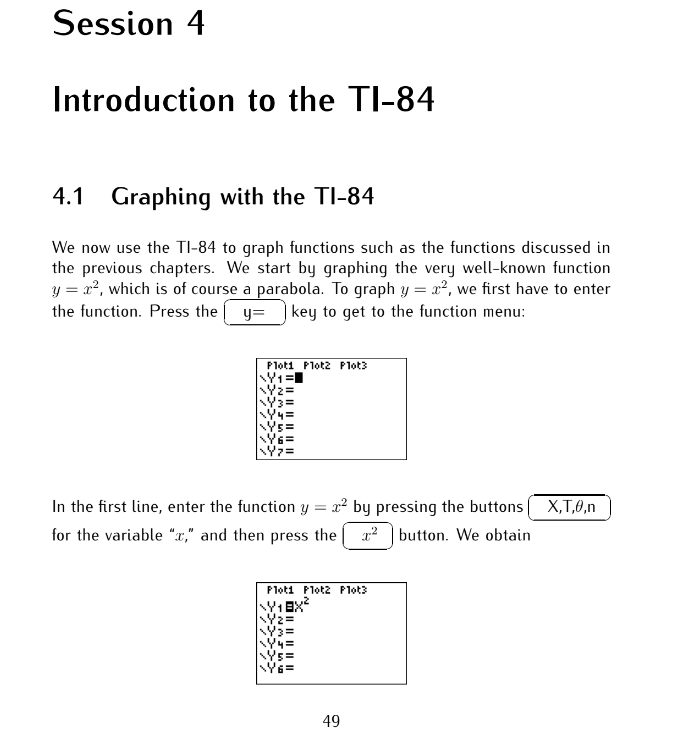 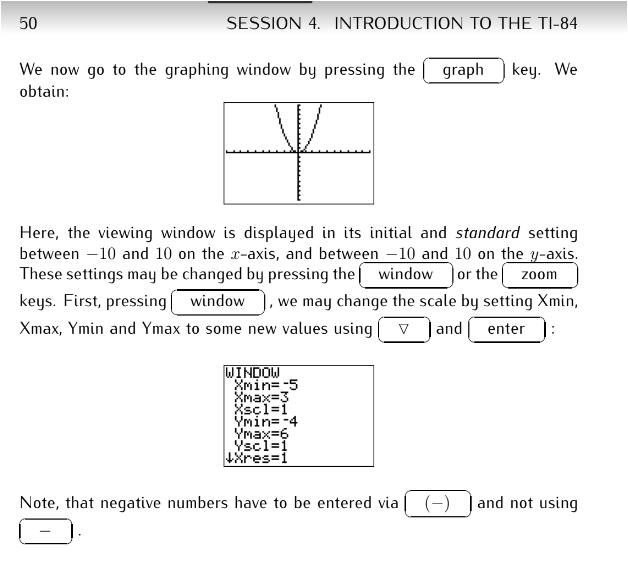 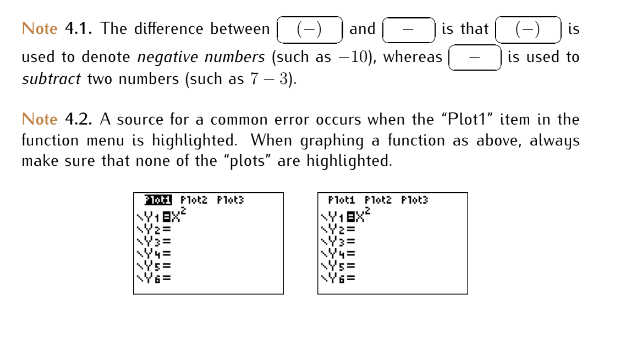 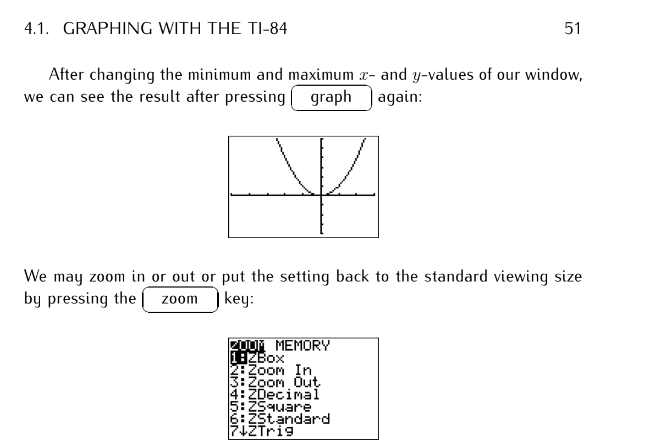 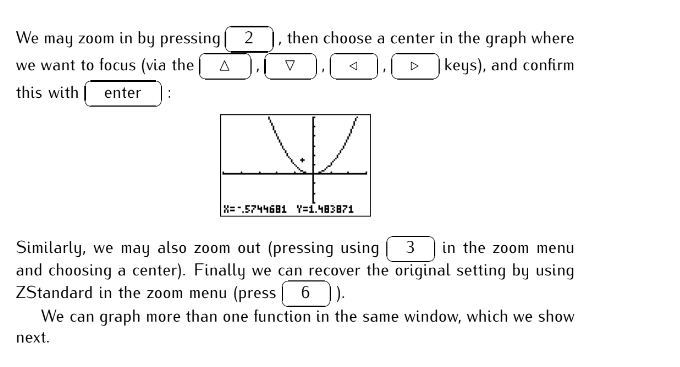 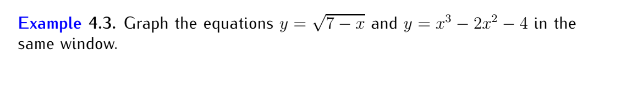 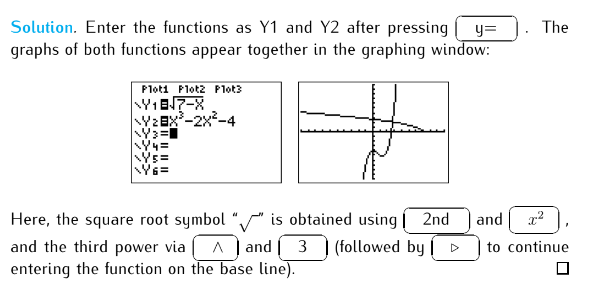 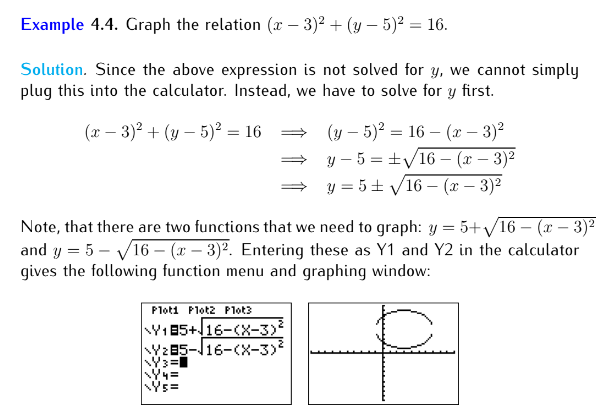 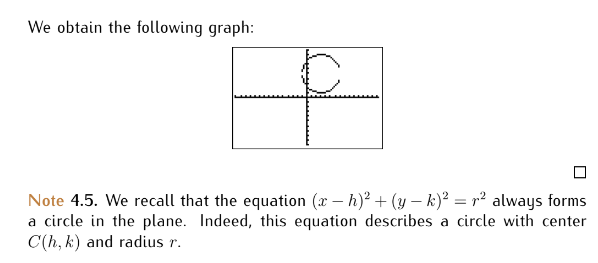 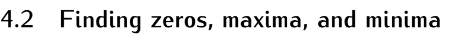 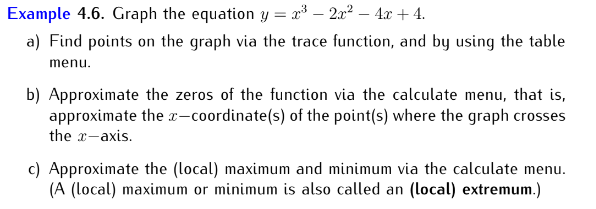 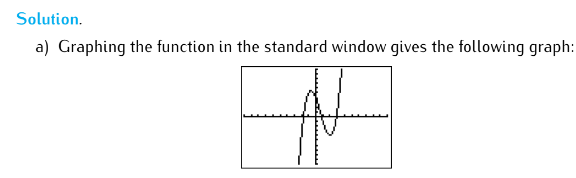 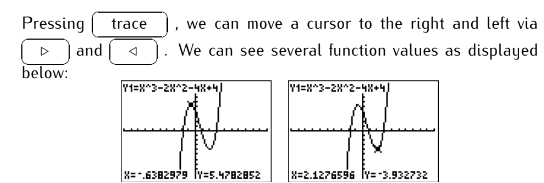 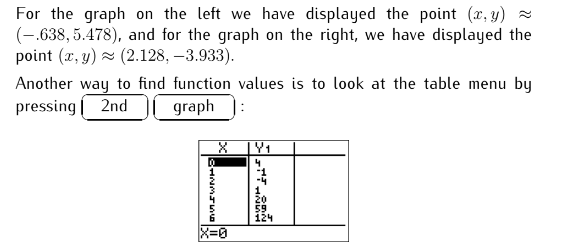 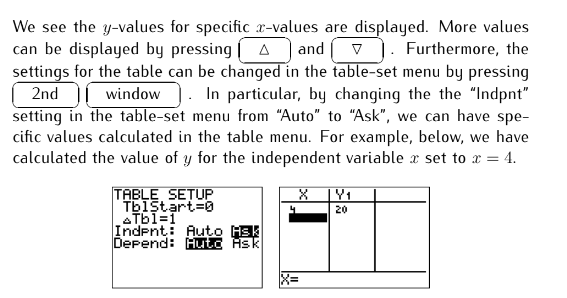 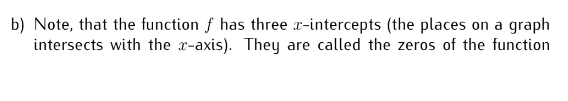 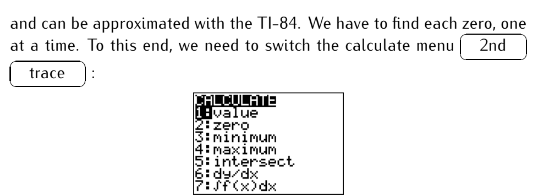 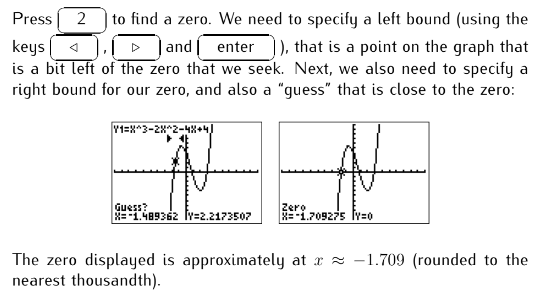 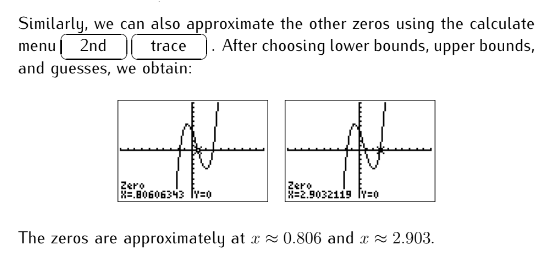 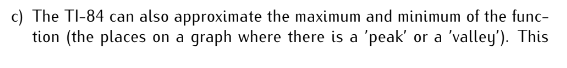 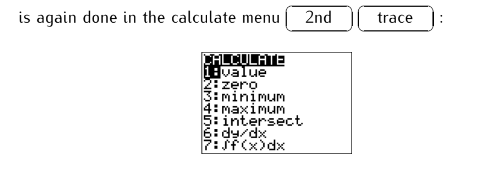 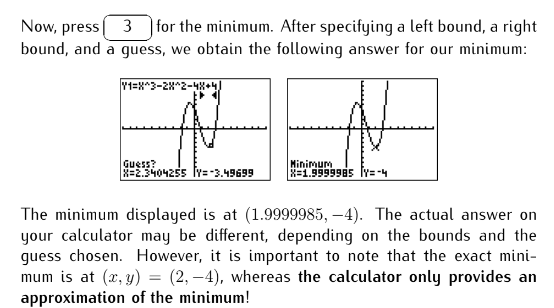 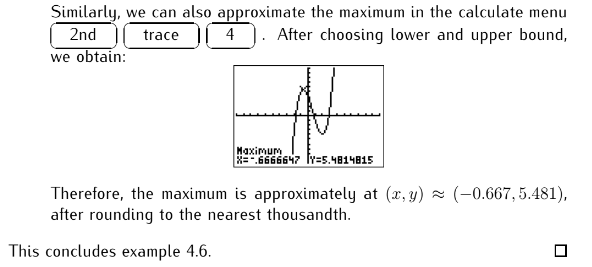 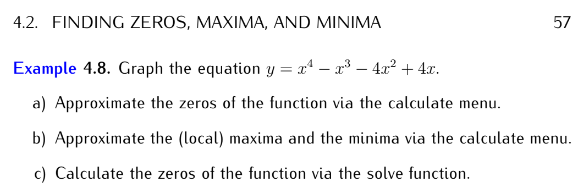 For this example, work on your calculator and take screen shots for each screen showing steps. Submit it on the blackboard